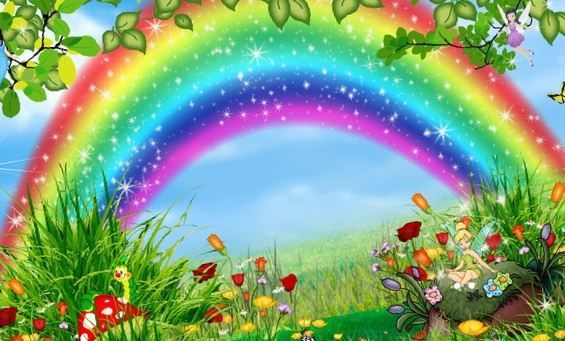 Муниципальное бюджетное дошкольное образовательное учреждение детский сад общеразвивающего вида №12
городского округа Самара
Нетрадиционная техника рисования, как средство формирования творческого воображения у дошкольников".
Презентацию подготовила воспитатель  старшей группы Корнева С.П.
Нетрадиционные виды  рисования.
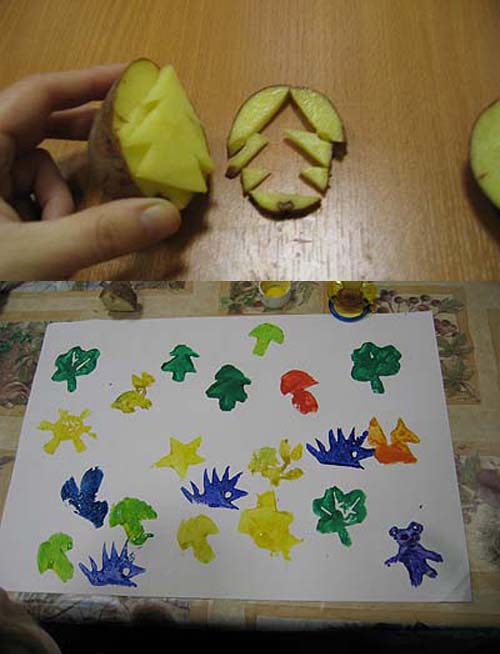 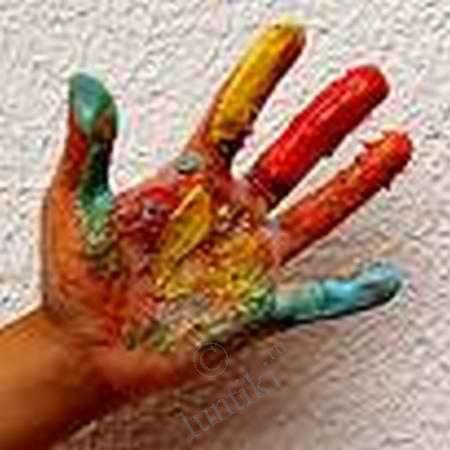 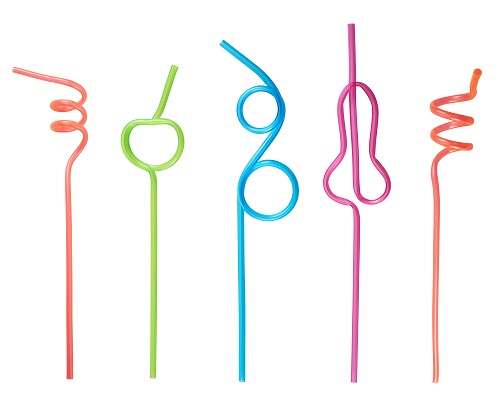 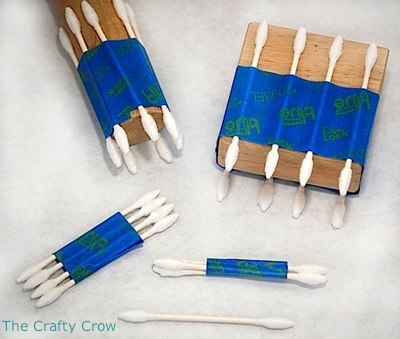 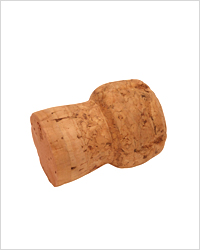 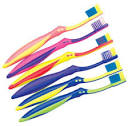 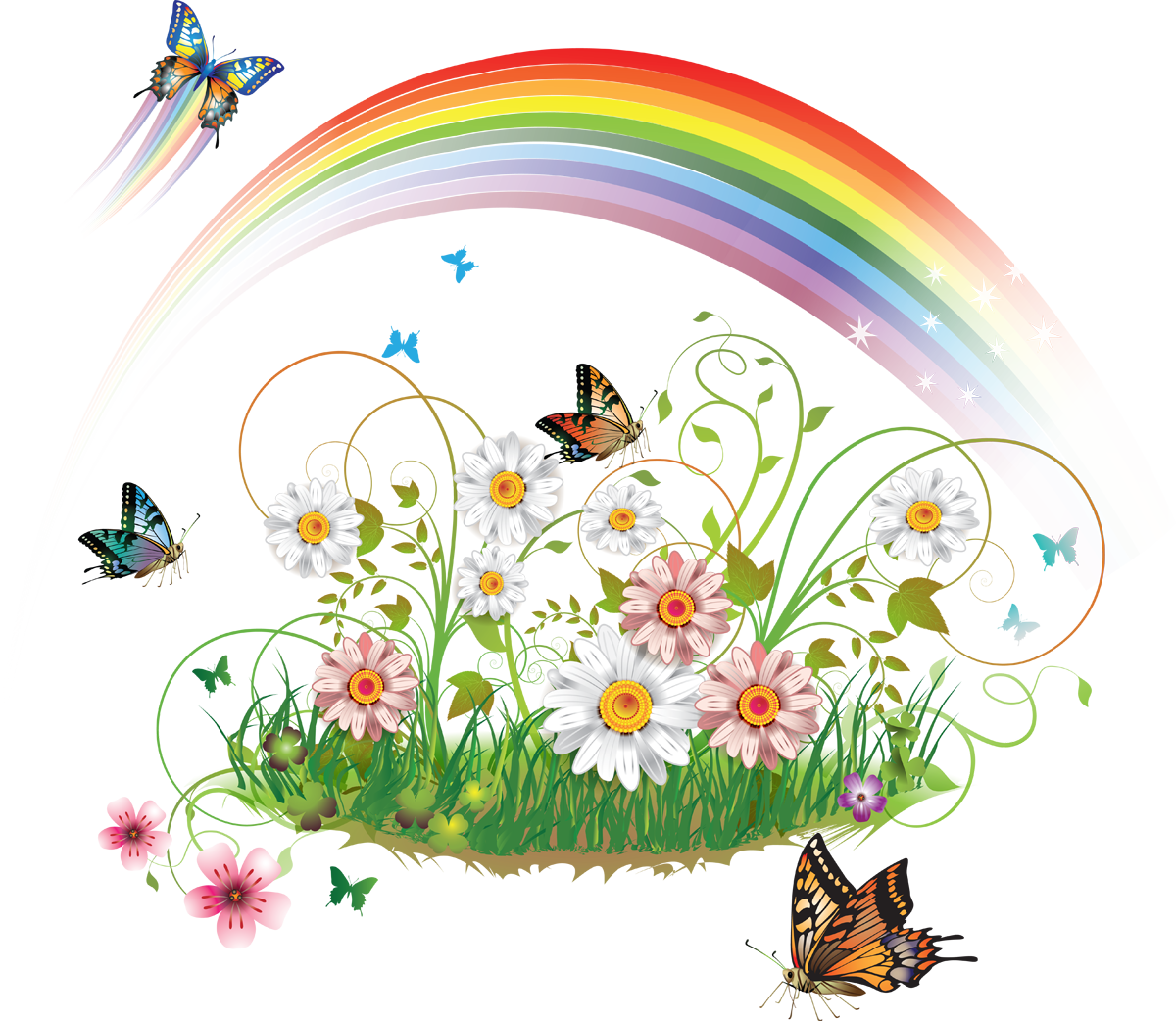 Техники использованные в работе:
Рисование 
Песком.
Рисование
Зубной щёткой.
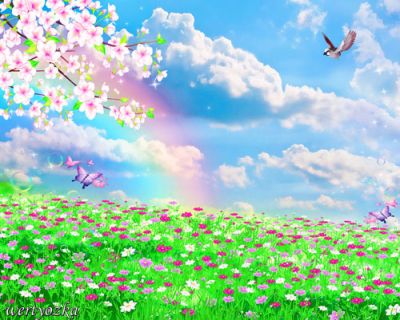 Цель  работы.
Способствовать  коррекции  и развитие  мелкой моторики  пальцев рук у детей нетрадиционной техники изобразительной деятельности.
                       Задачи:
1.Научить захватывать с учётом  их  свойств и величины разными  свойствами хватания.
2.Формировать умение оперировать каждой рукой, кистью  руки, выделять каждый палец в отдельности.
3.Обучать нетрадиционным техникам  изобразительной деятельности.
4.Воспитывать  усидчивость, аккуратность, терпение, умение доводить начатое дело до конца.
Изобразительная  продуктивная  деятельность с использованием нетрадиционных  изобразительных  средств является наиболее благоприятной для развития творческого  мышления детей, в ней  особенно проявляются  разные  стороны развития ребёнка.
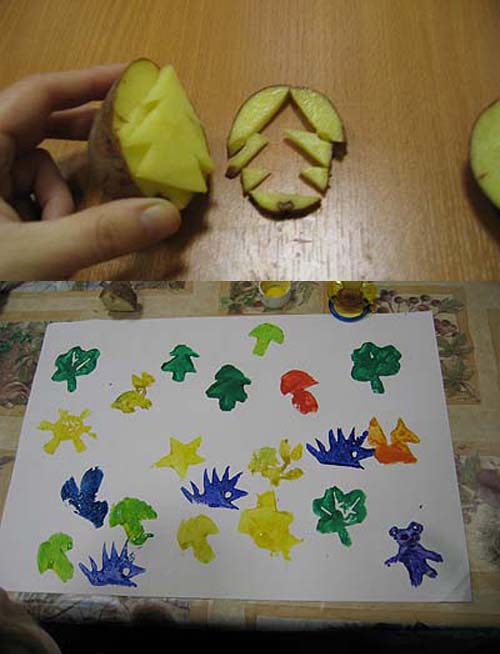 Рисование  оттиском картофеля.
Вырезать шаблоны из картофеля.
Нанести на оттиск краску кисточкой.
Прижать  оттиск к листу  бумаги.
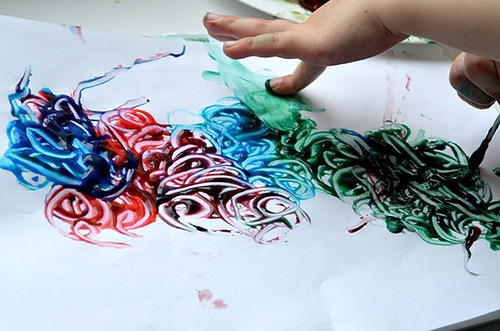 Рисование пальчиками.Ребенок опускает  краску в гуашь или набирает пальчиковую краску и наносит точку, пятнышки на бумагу. Каждый пальчик набирается краска разного цвета. После работы пальчики вытираются салфеткой, затем гуашь легко смывается.
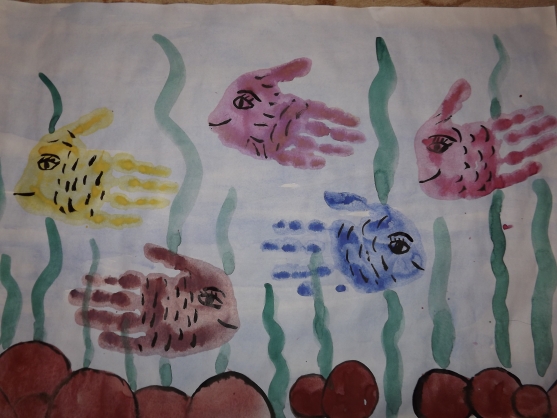 Рисование ладошкой.
Ребенок  опускает  в гуашь ладошку  или окрашивает её с помощью кисточки и  делает отпечаток  на бумаге.
Рисует  правой  и левой ручкой, окрашенной разными  цветами.
После работы ручки вытираются салфеткой,  затем  гуашь легко смывается.
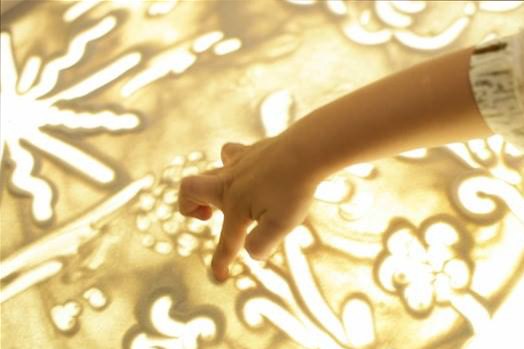 Рисование песком.
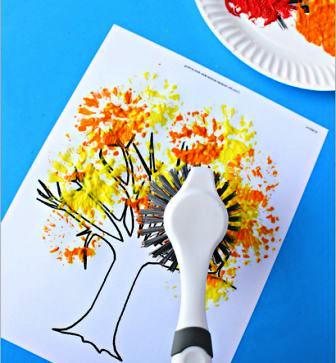 Рисование  зубной  щёткой.
Для рисование зубной щеткой используется гуашь.
Опустите зубную щетку в краску и слегка покройте кончики щетины.
Круговыми движениями нанесите рисунок.
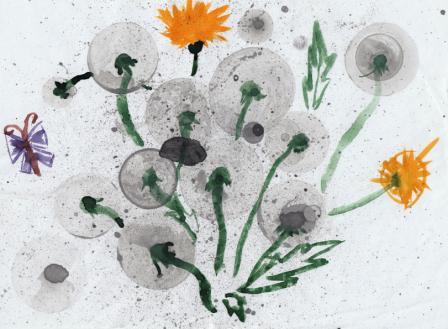 Кляксография.Рисование  трубочкой.
Макаем кисть в разведённую краску и брызгаем на лист бумаги.  
Берём трубочку, и дуем через неё на капли краски, они превращаются в кляксы.
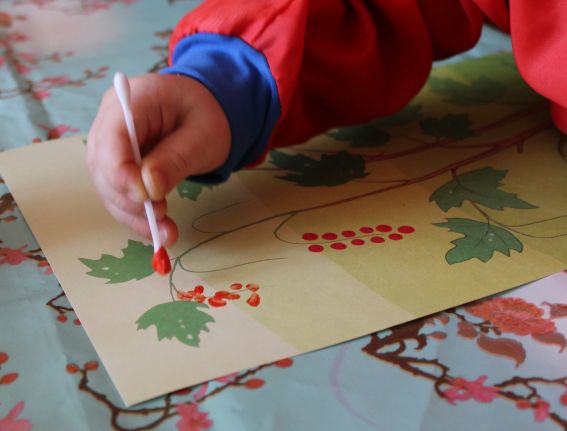 Рисование ватной палочкой.
Ватную палочку обмакиваем в гуашь и ставим точки.
Чтобы отпечатки были ровными и  круглые, ватную  палочку необходимо держать строго вертикально и прижимать к листу  с достаточным нажимом.
Из личного  опыта  работы.
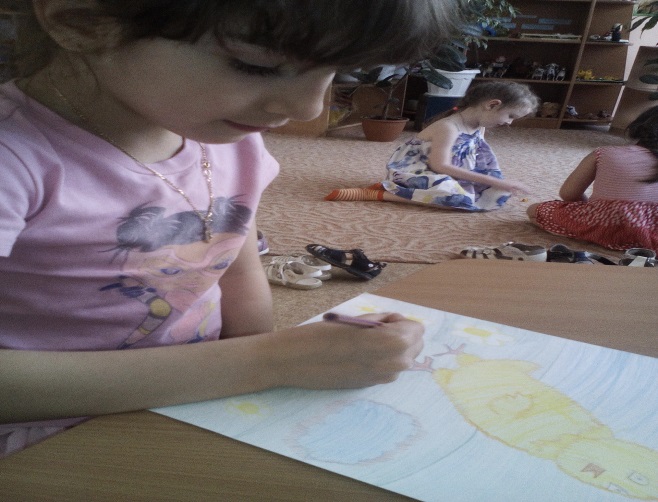 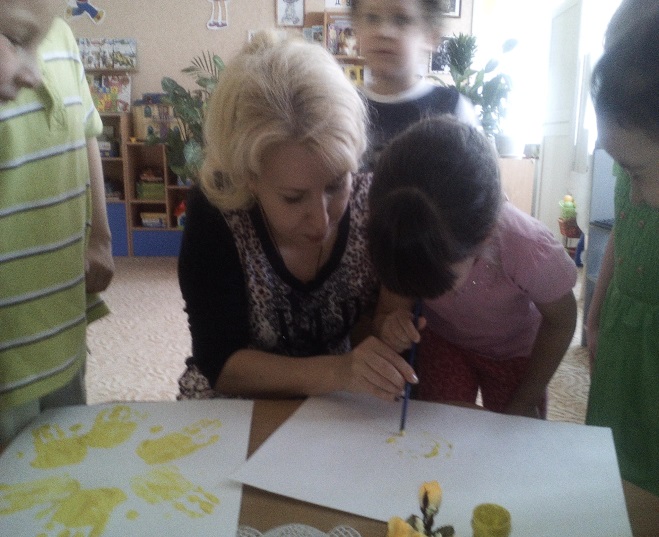 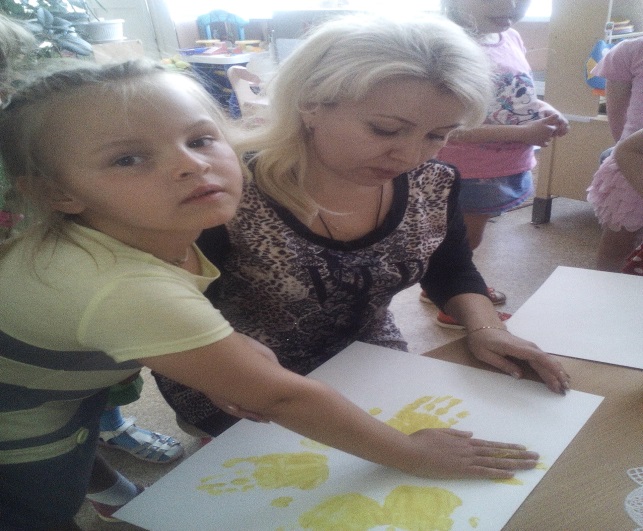 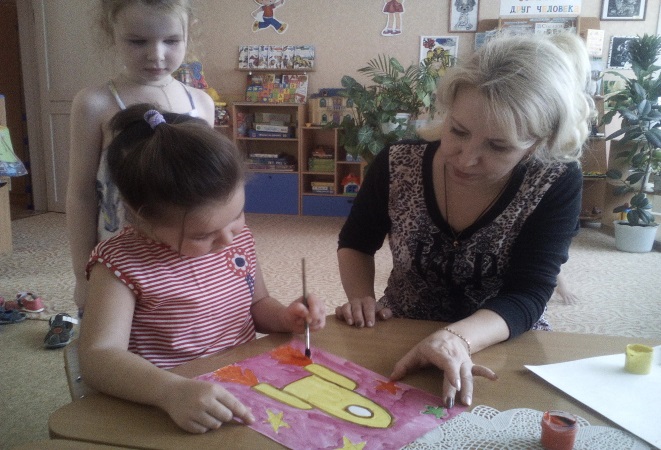 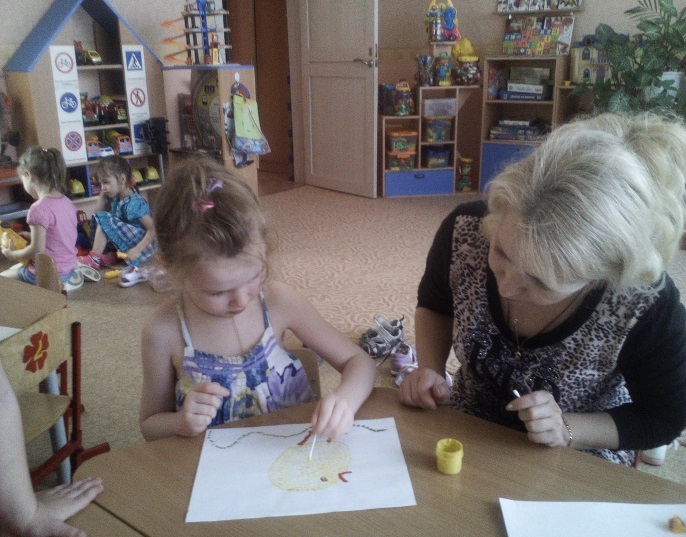 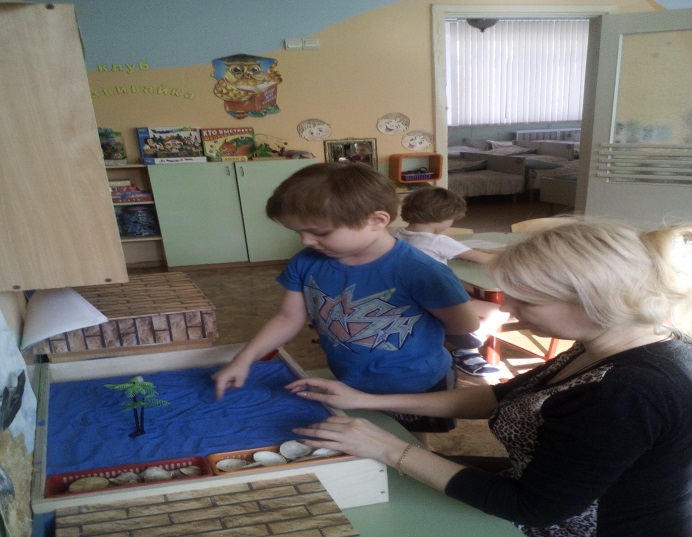 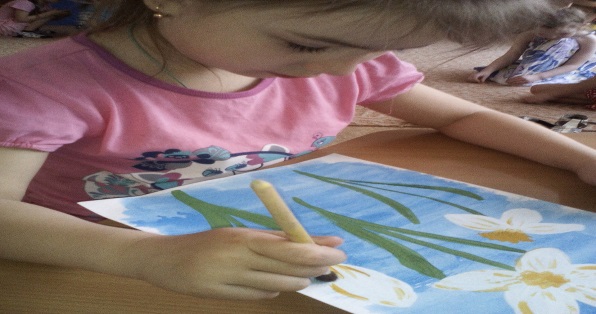 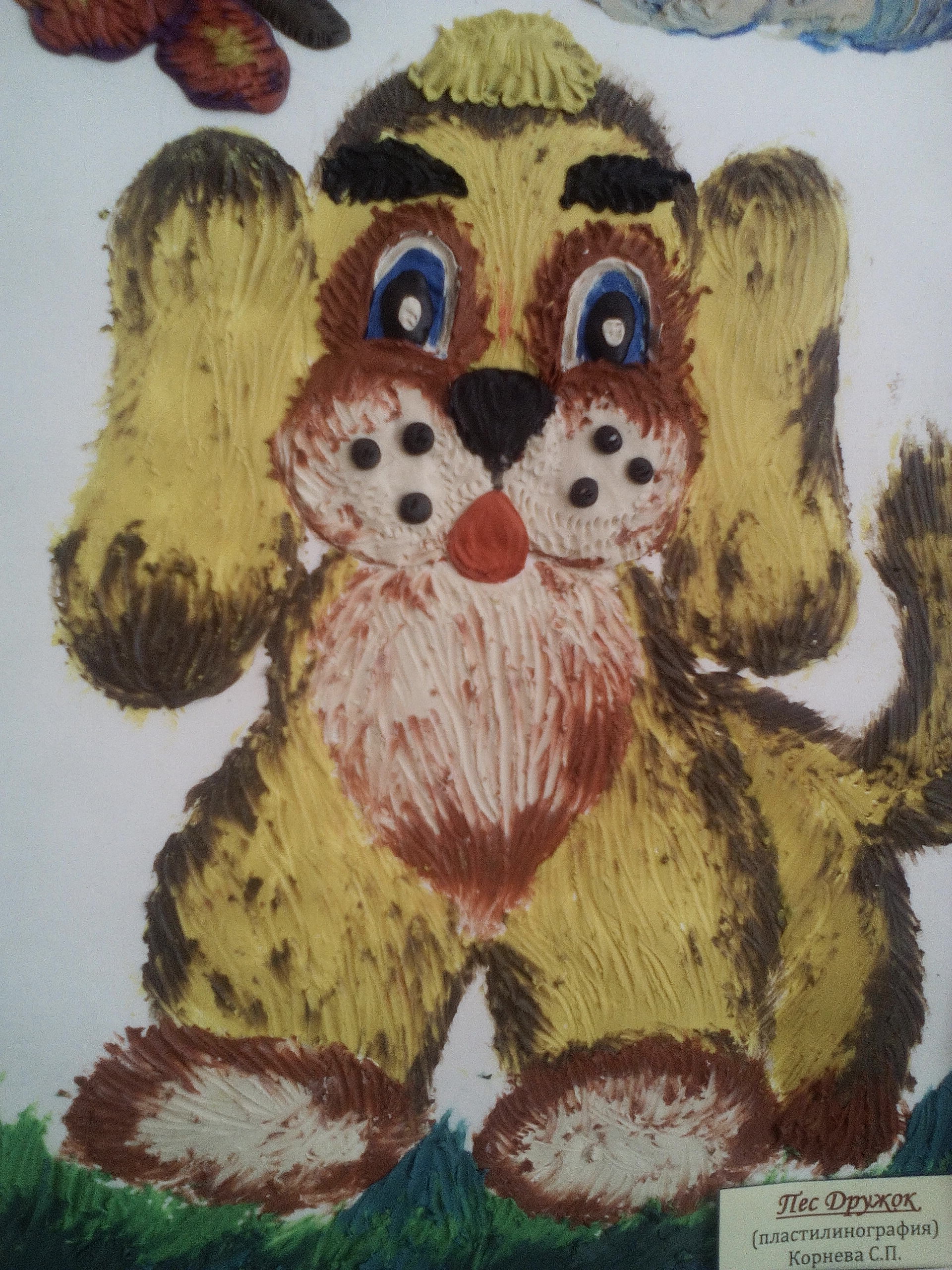 Вернисаж  детских  работ.
Пластилинография.
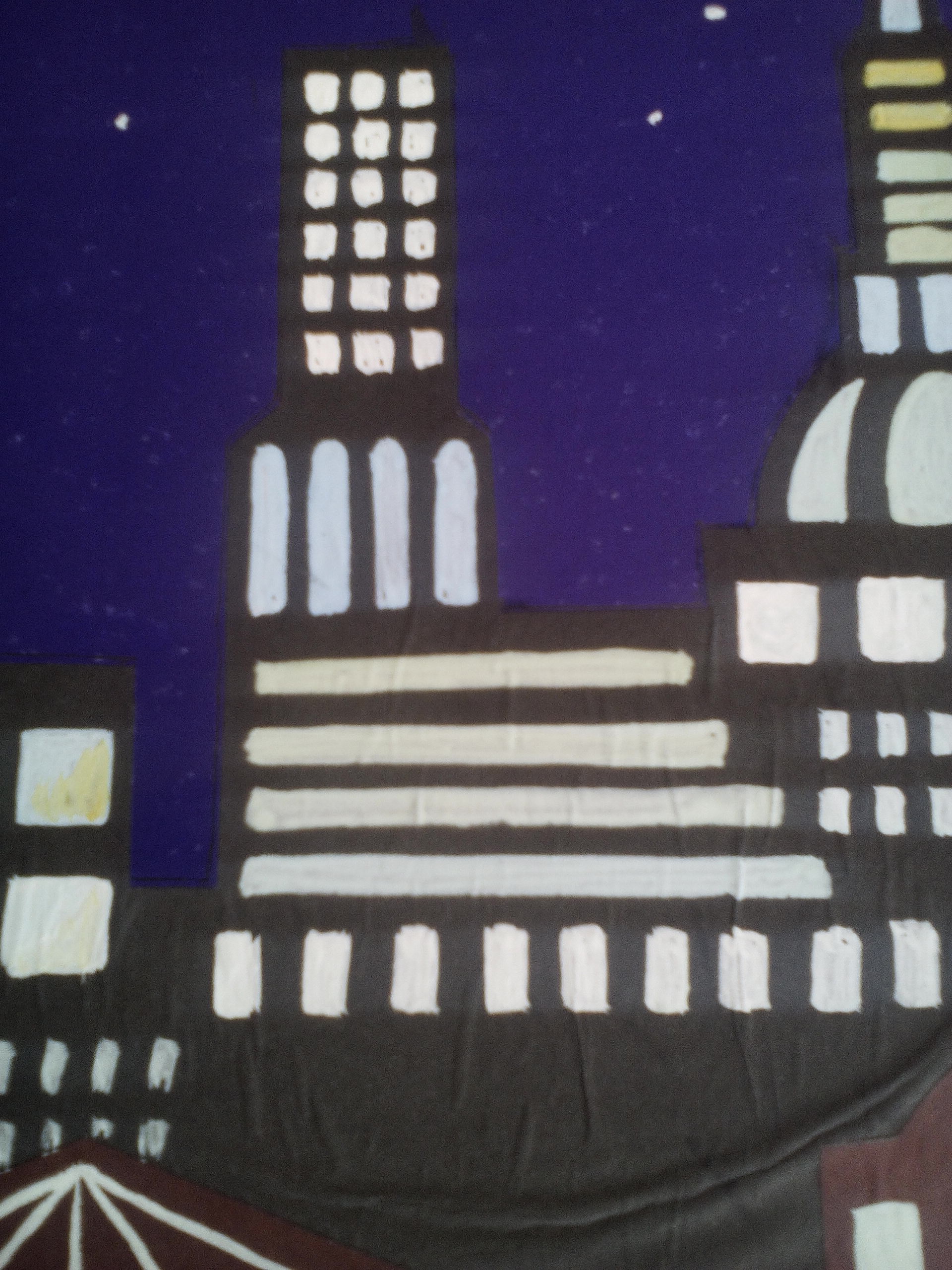 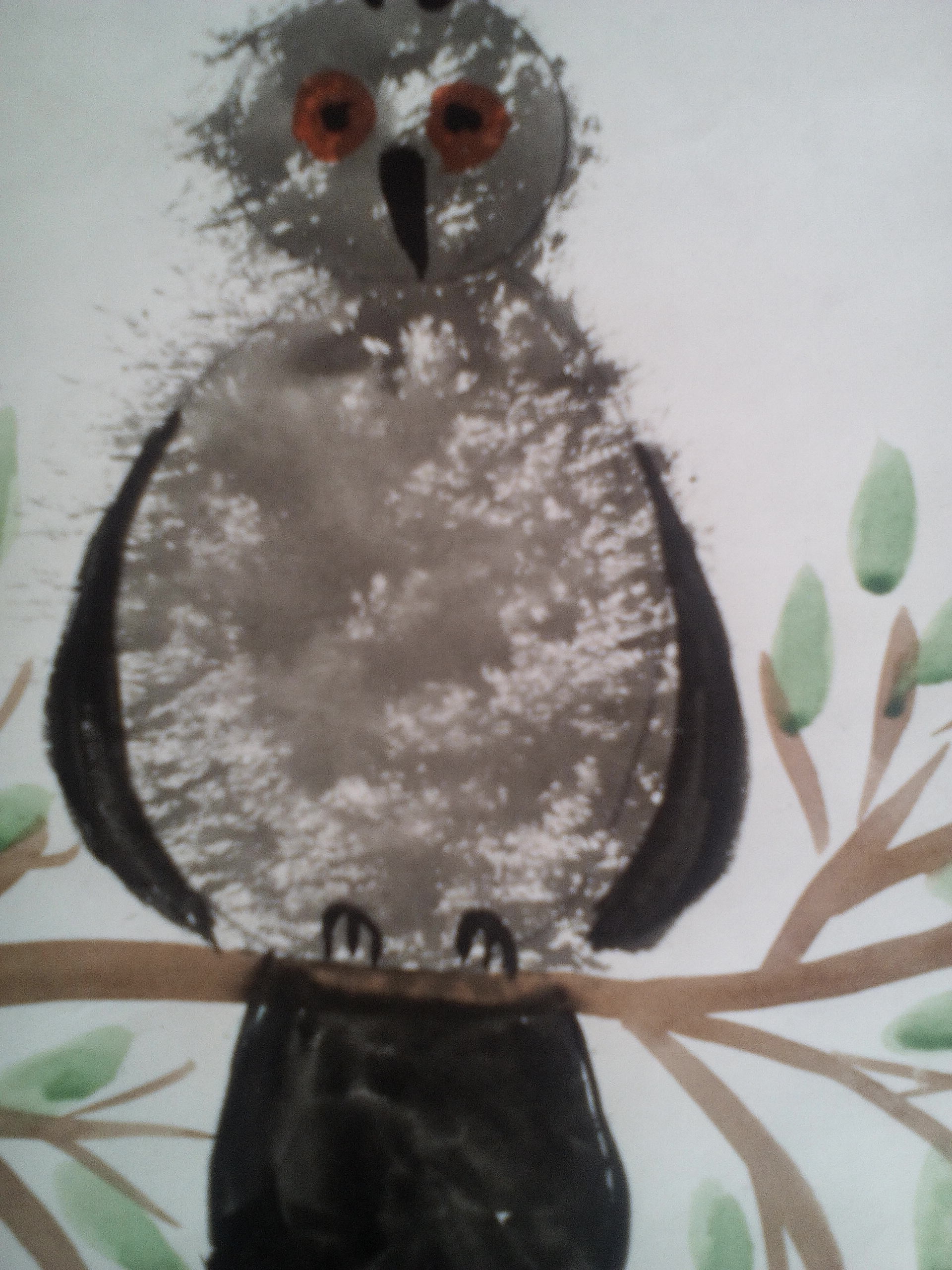 Рисование  зубной  щеткой.
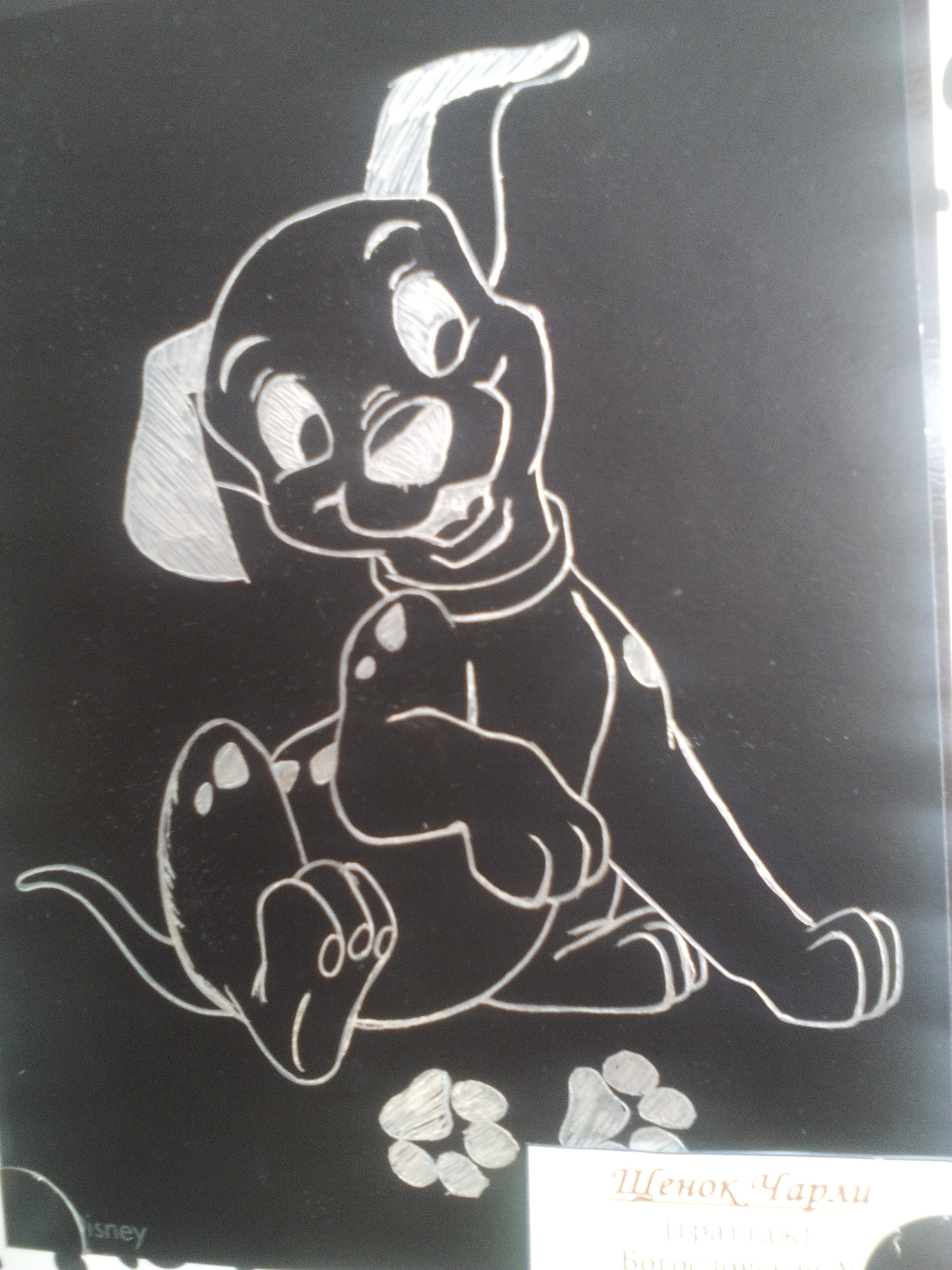 Граттаж.
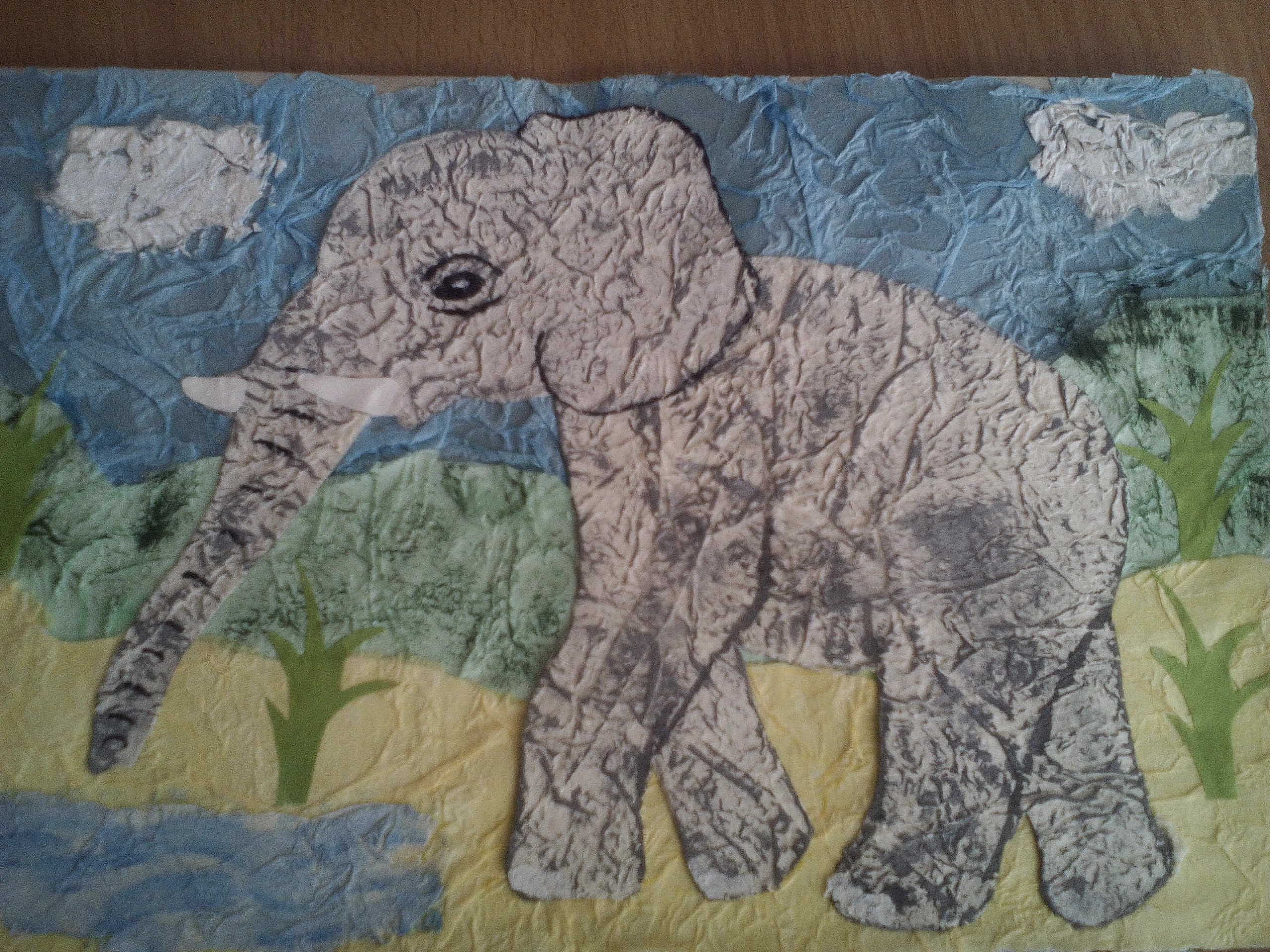 Рисунок на  сжатой  бумаге.
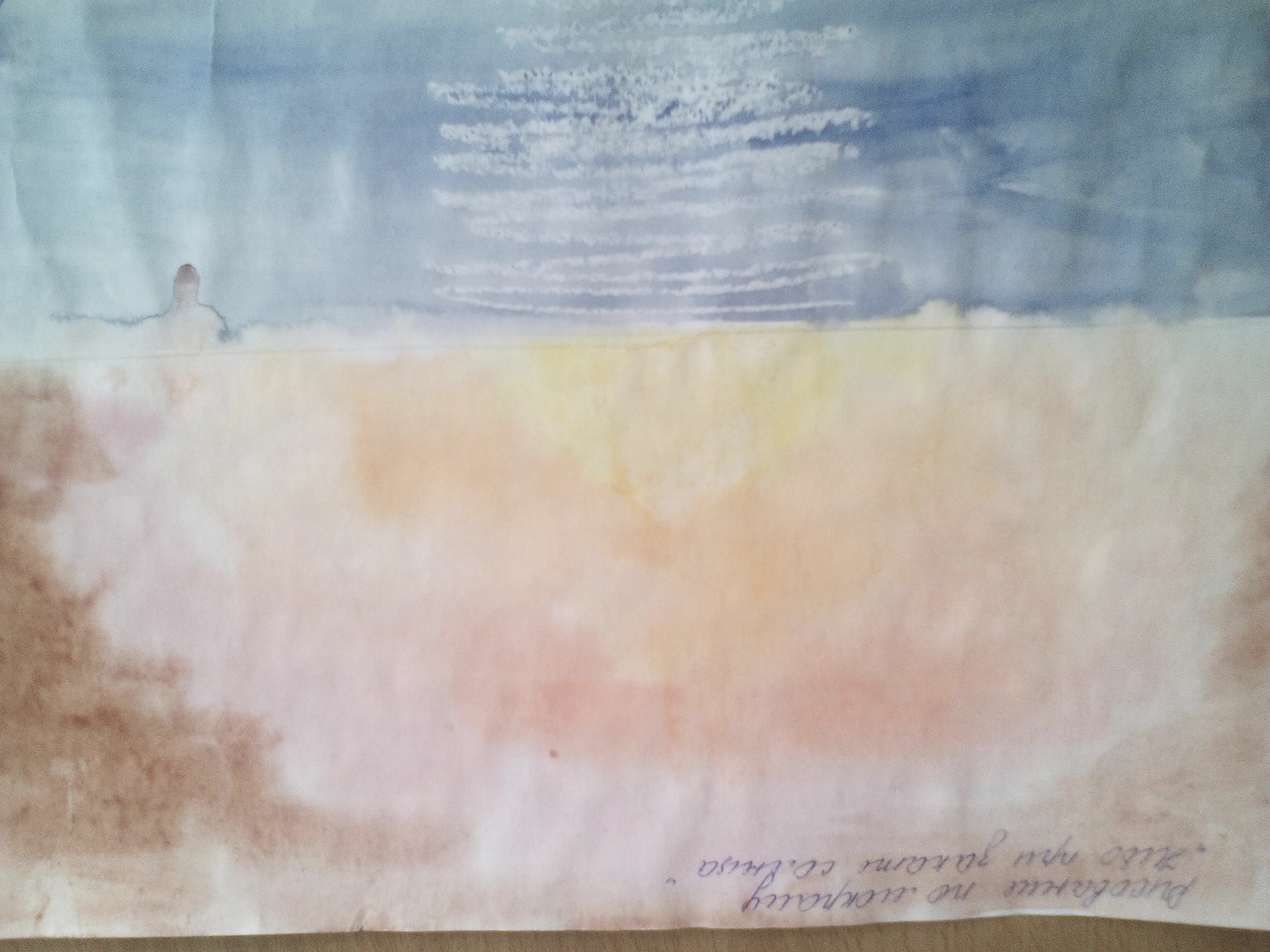 Рисование  на мокром листе бумаги.
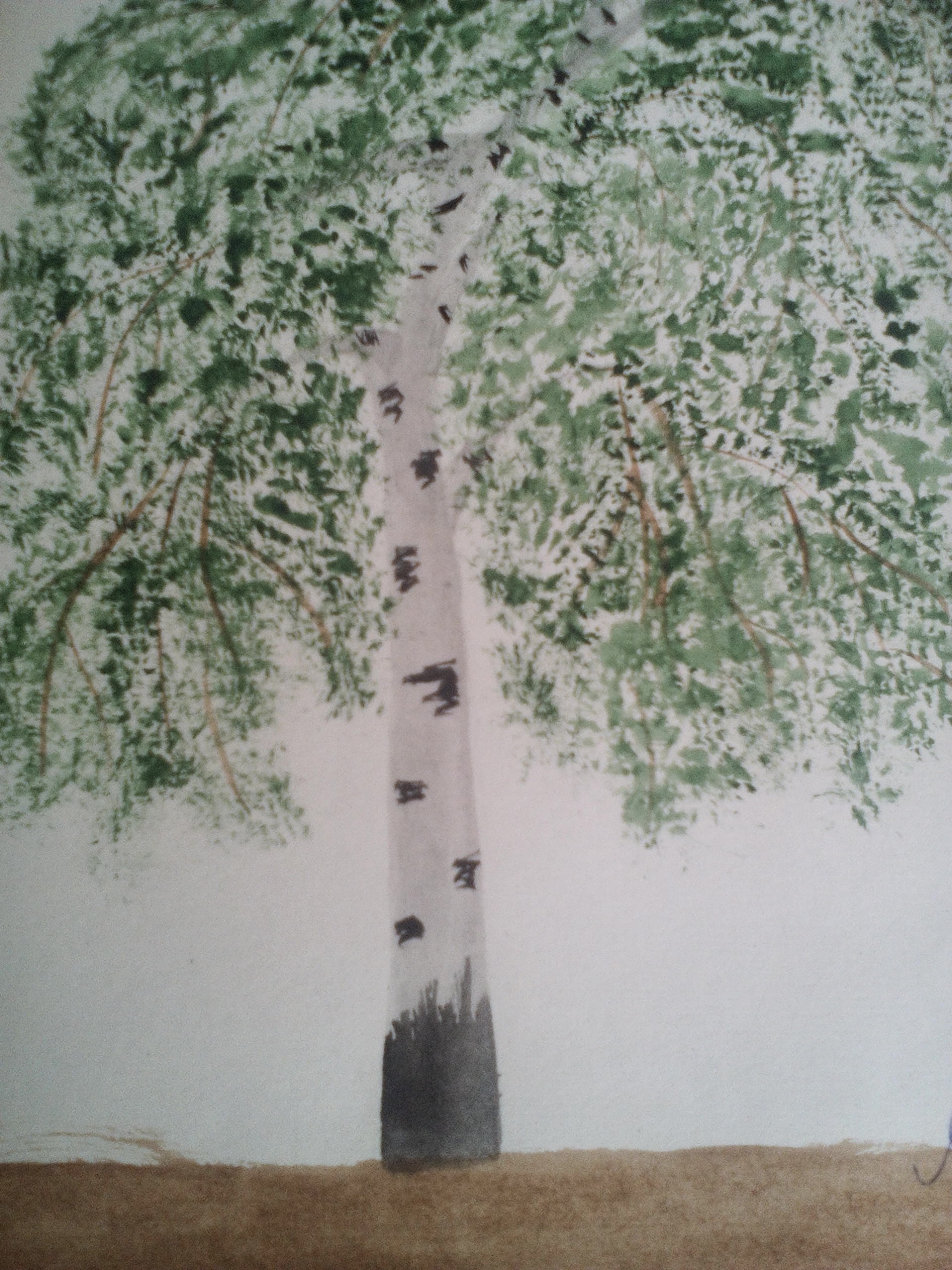 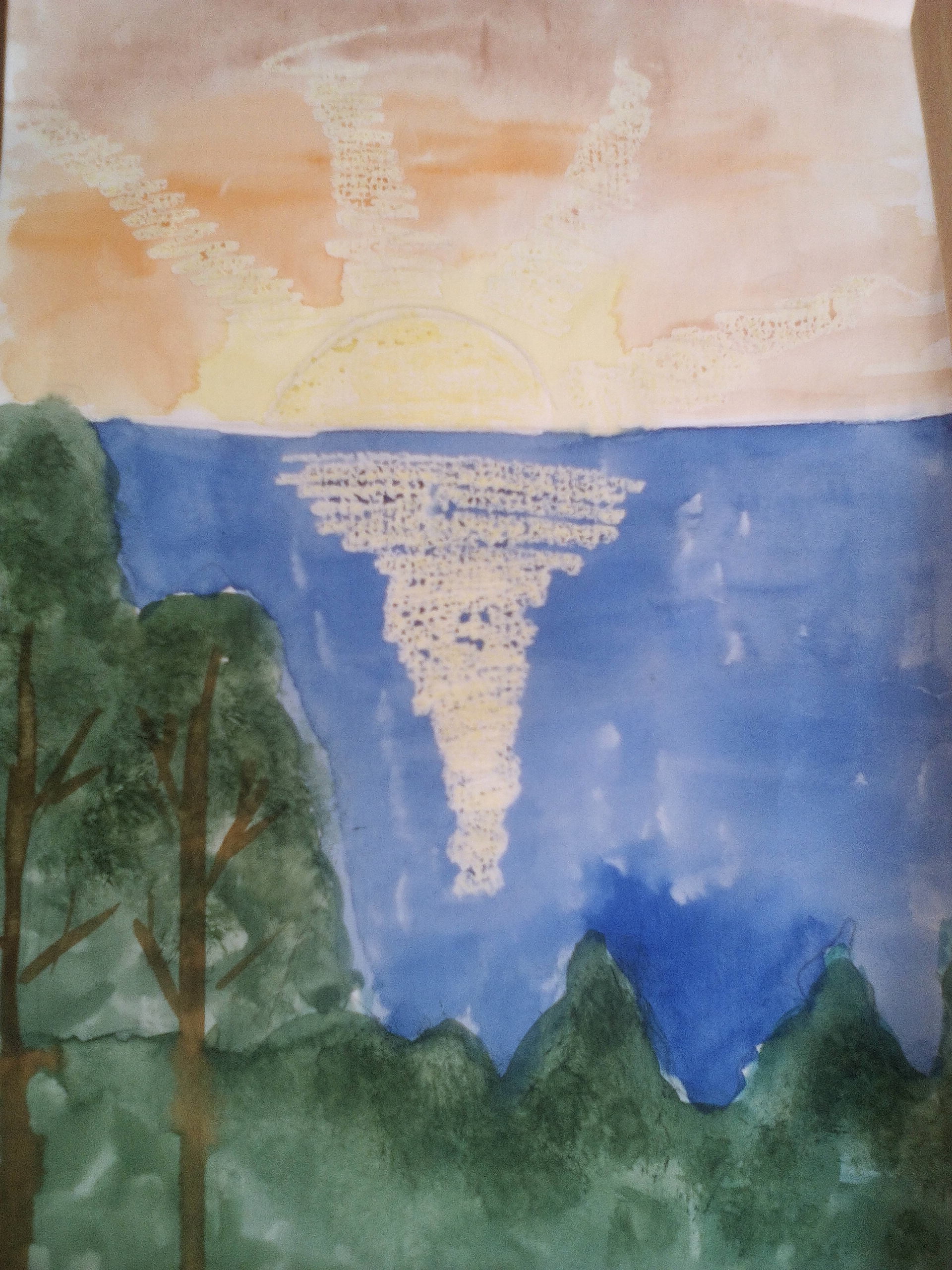 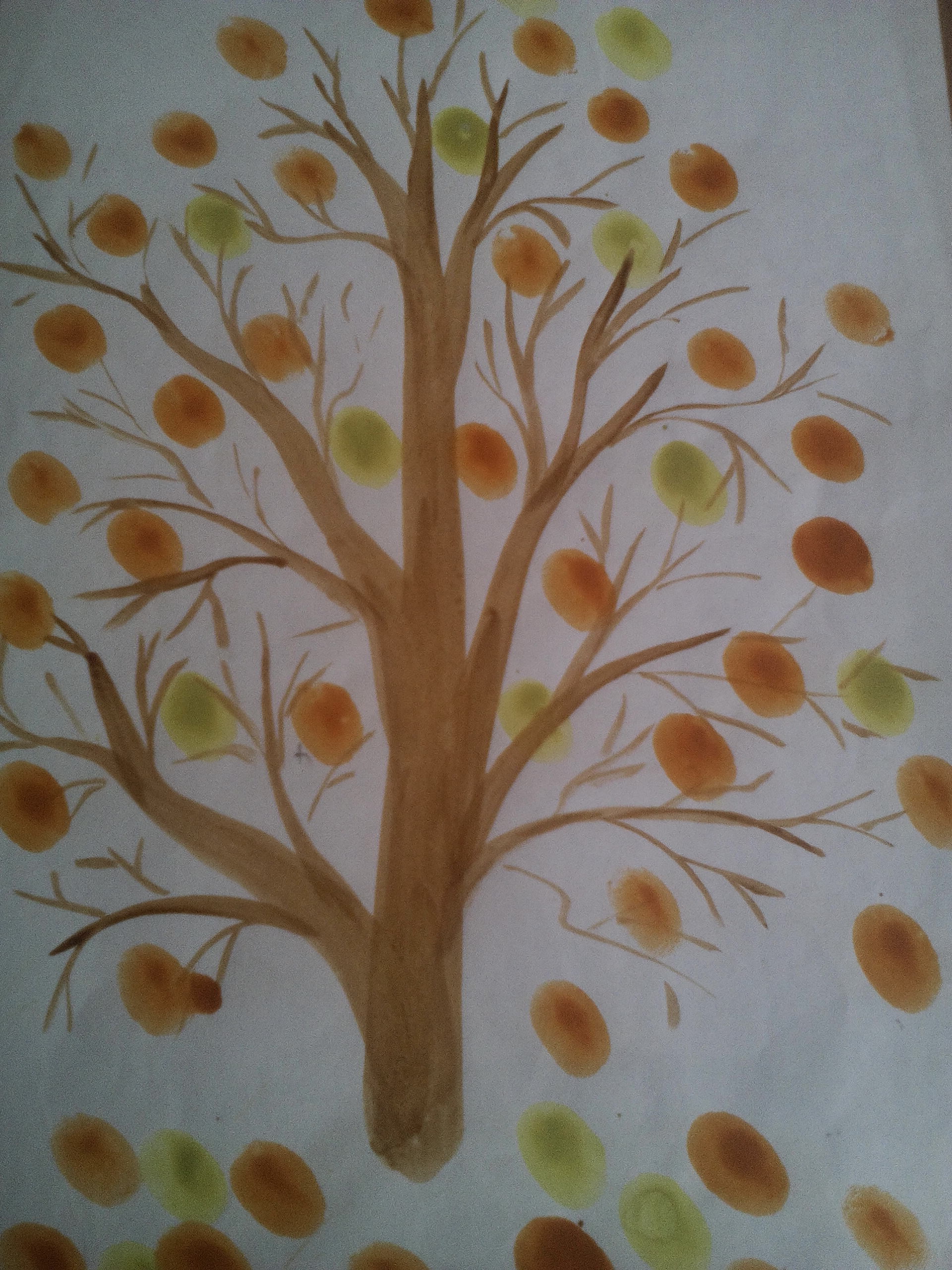 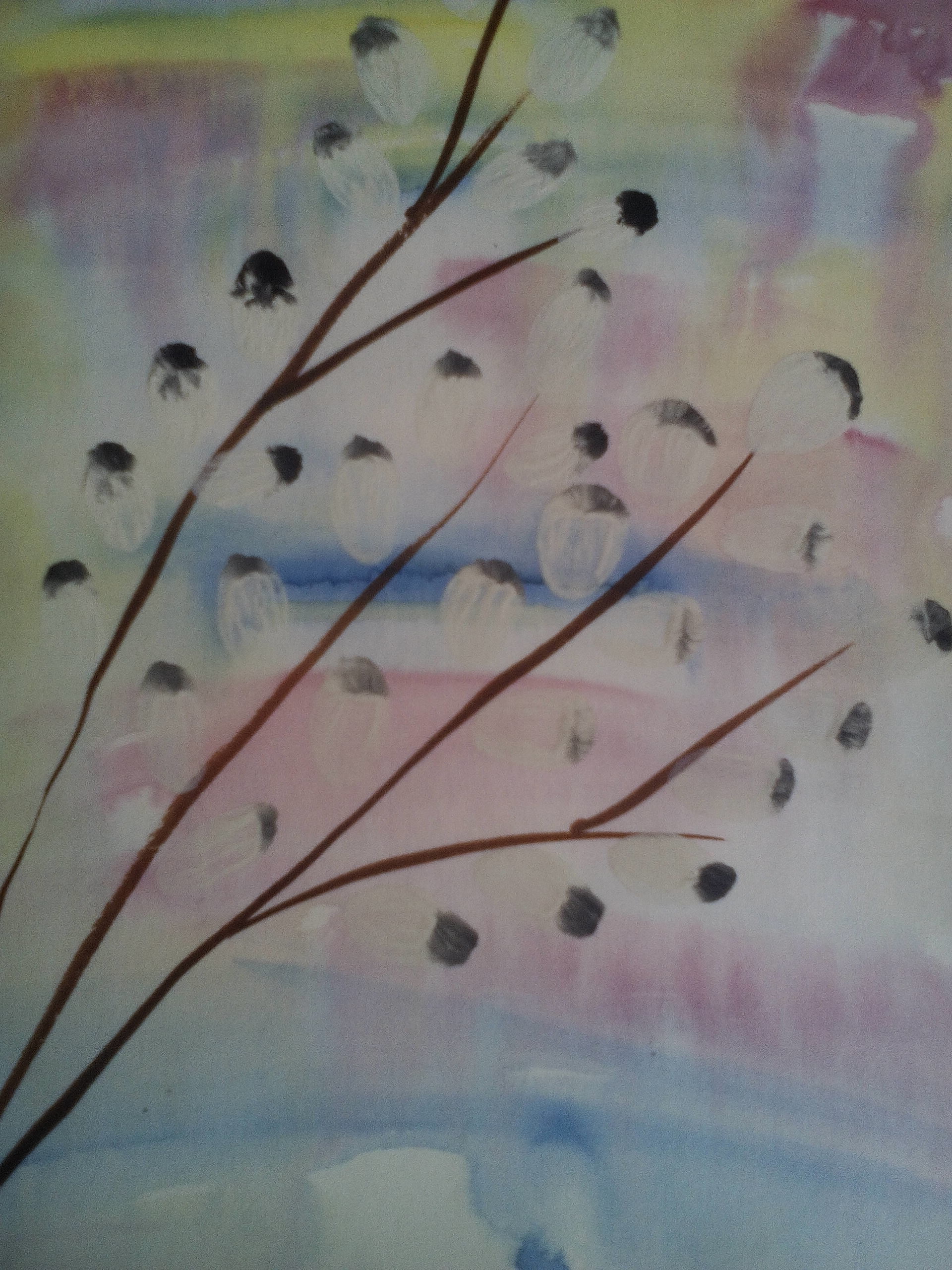 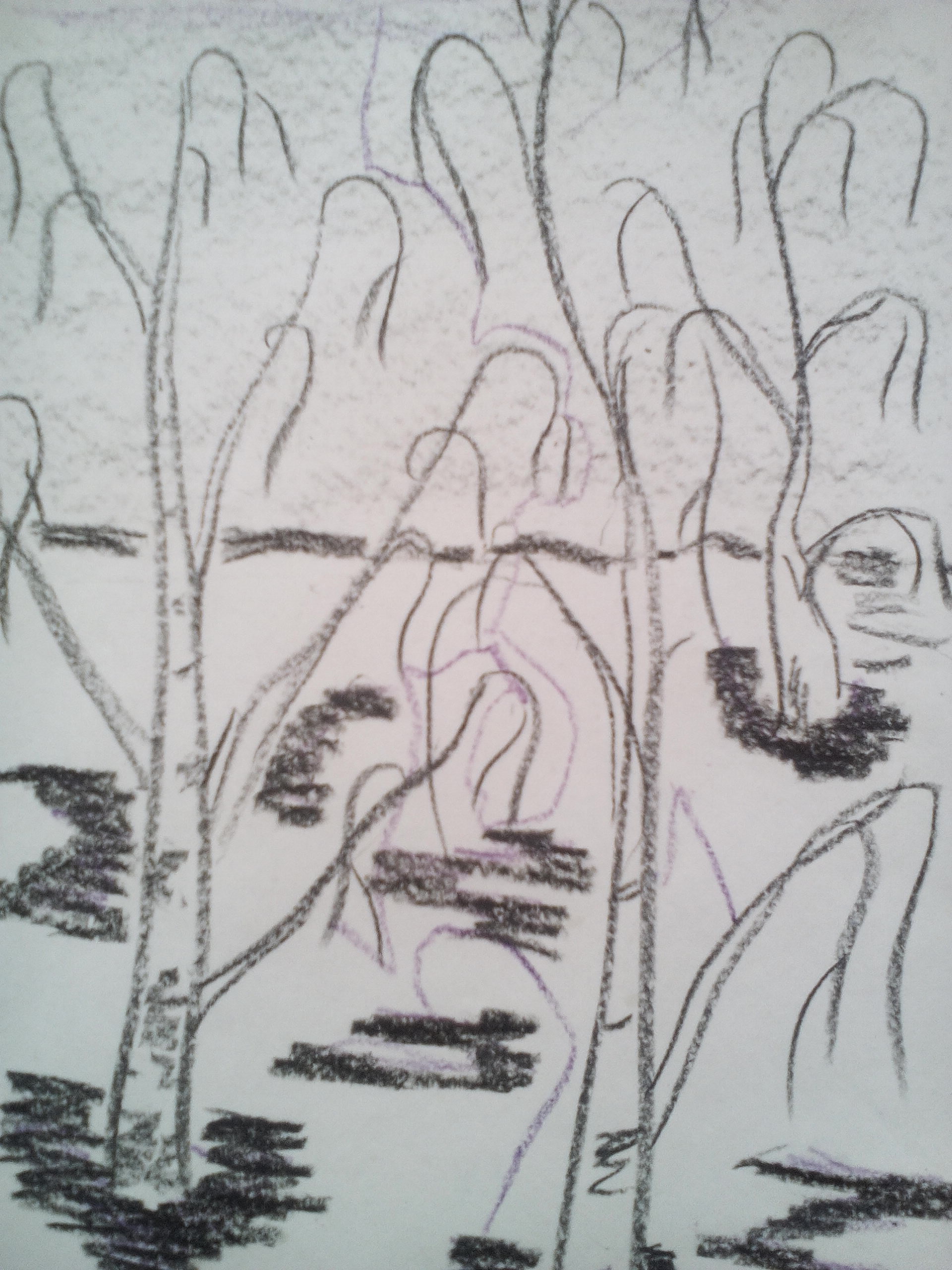 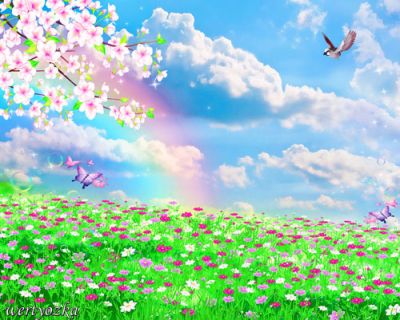 Актуальность  использования нетрадиционных техник   рисования.
Новизна- приобщение к художественному творчеству посредством нетрадиционных техник рисования в образовательной области.
«Художественное творчество».
Главное- создание  и систематическое обогащение развивающей среды.
Результативность- сформировать у детей интегративные качества.
Овладевший необходимыми  умениями и навыками.
Любознательный, активный.
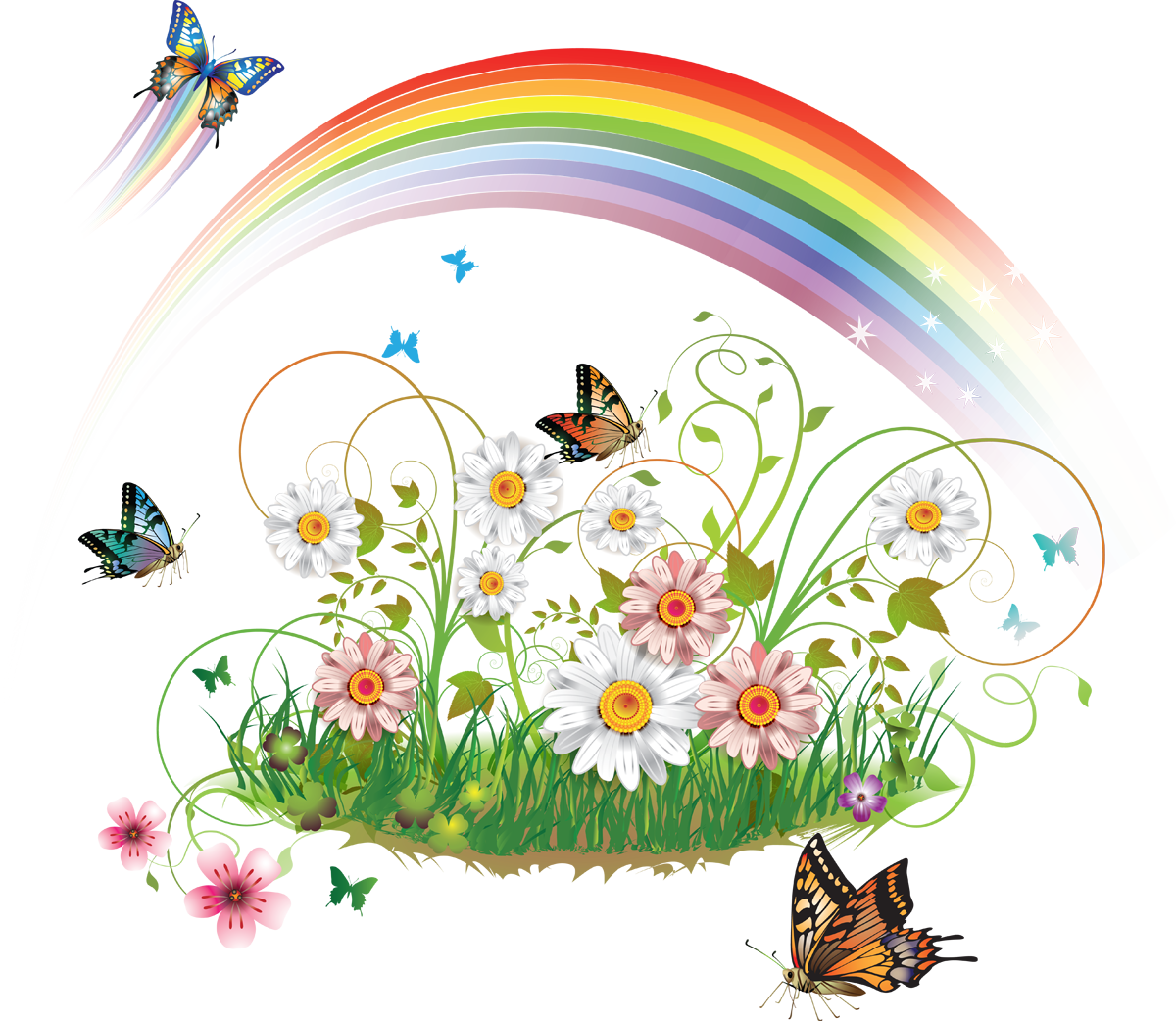 В старшем дошкольном возрасте дети осваивают ещё  более трудные методы и техники.
Кляксография ниткой.
Кляксография  с трубочкой.
Рисование зубной щёткой.
Рисование ватными палочками.
Рисование песком.
Рисование оттиском картофеля.
Рисование ладошкой.
Рисование пальчиками.
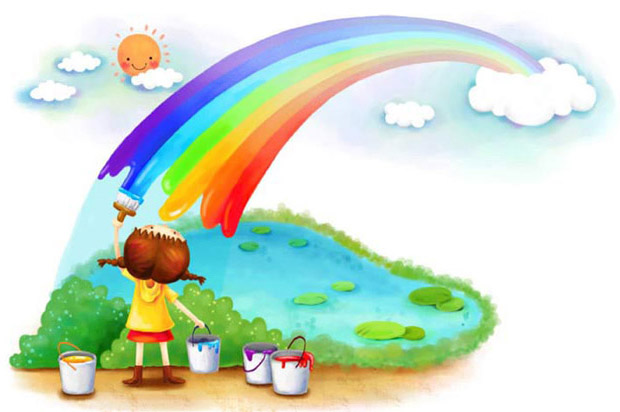 Работая в детском саду, наблюдаю, как меняется  содержание и задачи изобразительной деятельности дошкольников. Задумываюсь над тем, как можно раскрепостить детей, вселить в них ту самую уверенность в своём умении, заставить их поверить в то, что они очень просто могут стать маленькими художниками и творить чудеса на бумаге.
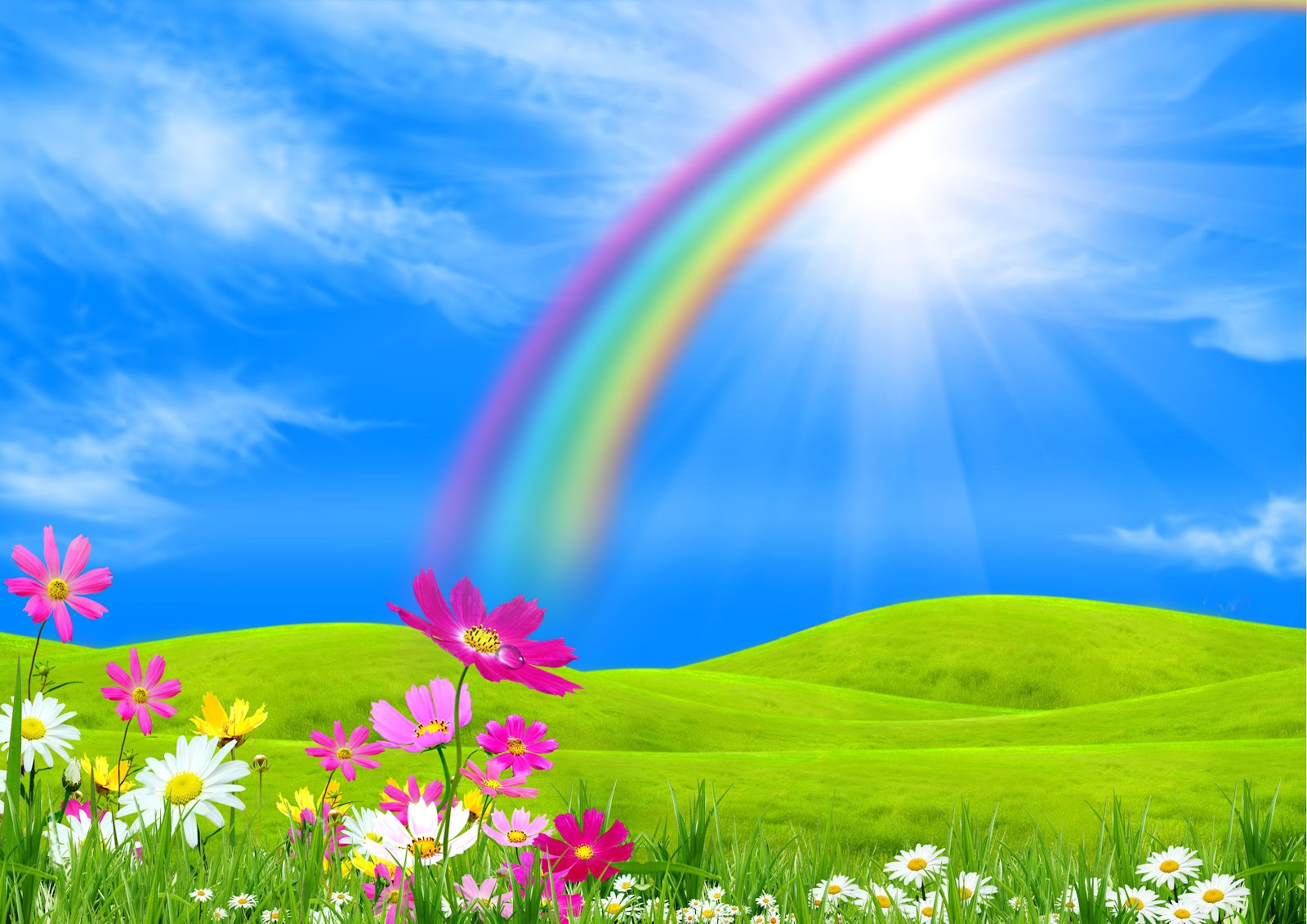 Спасибо  за  внимание